Performance Evaluations
Archdiocese of Miami Pastoral Center, Parishes and Schools* 2016
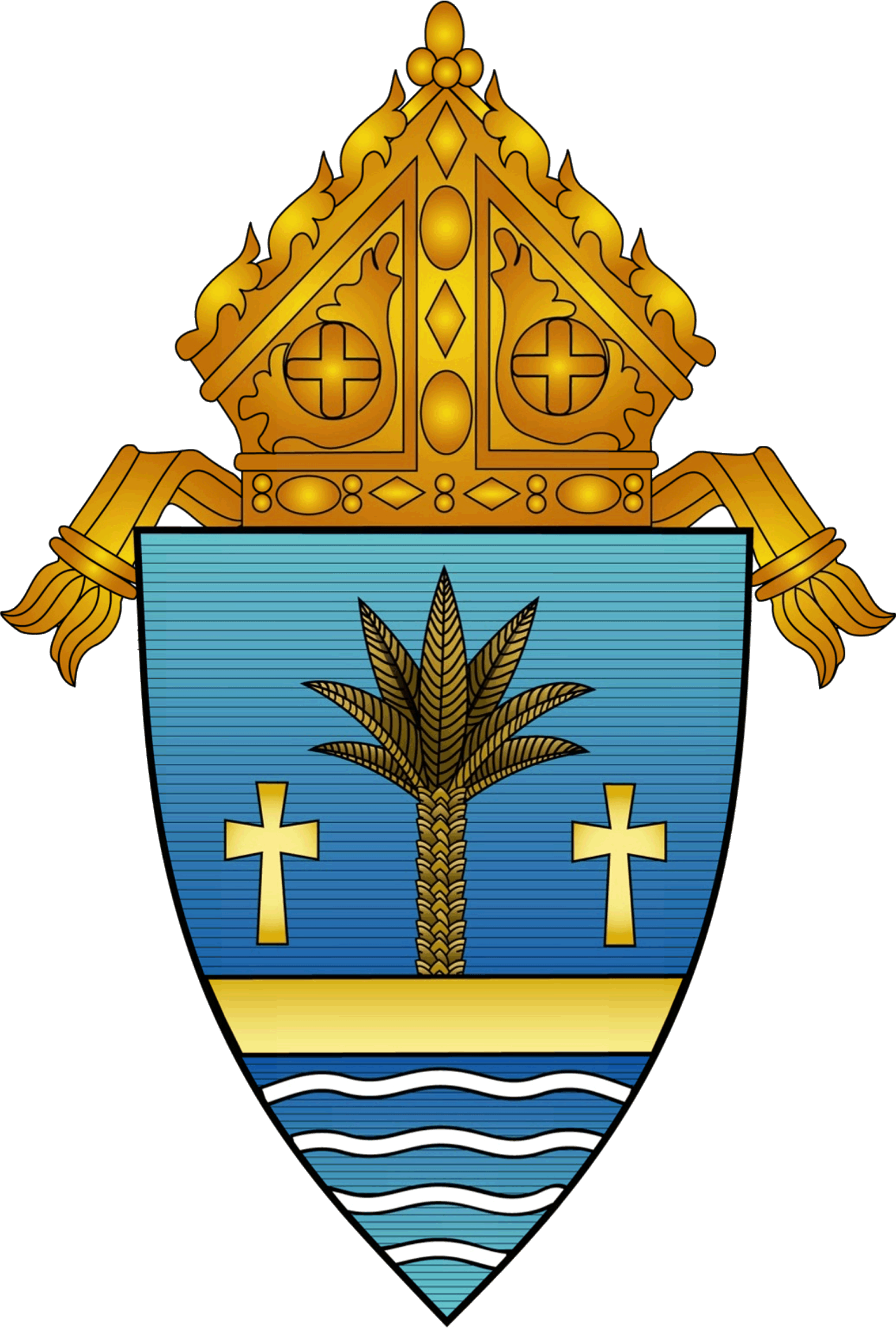 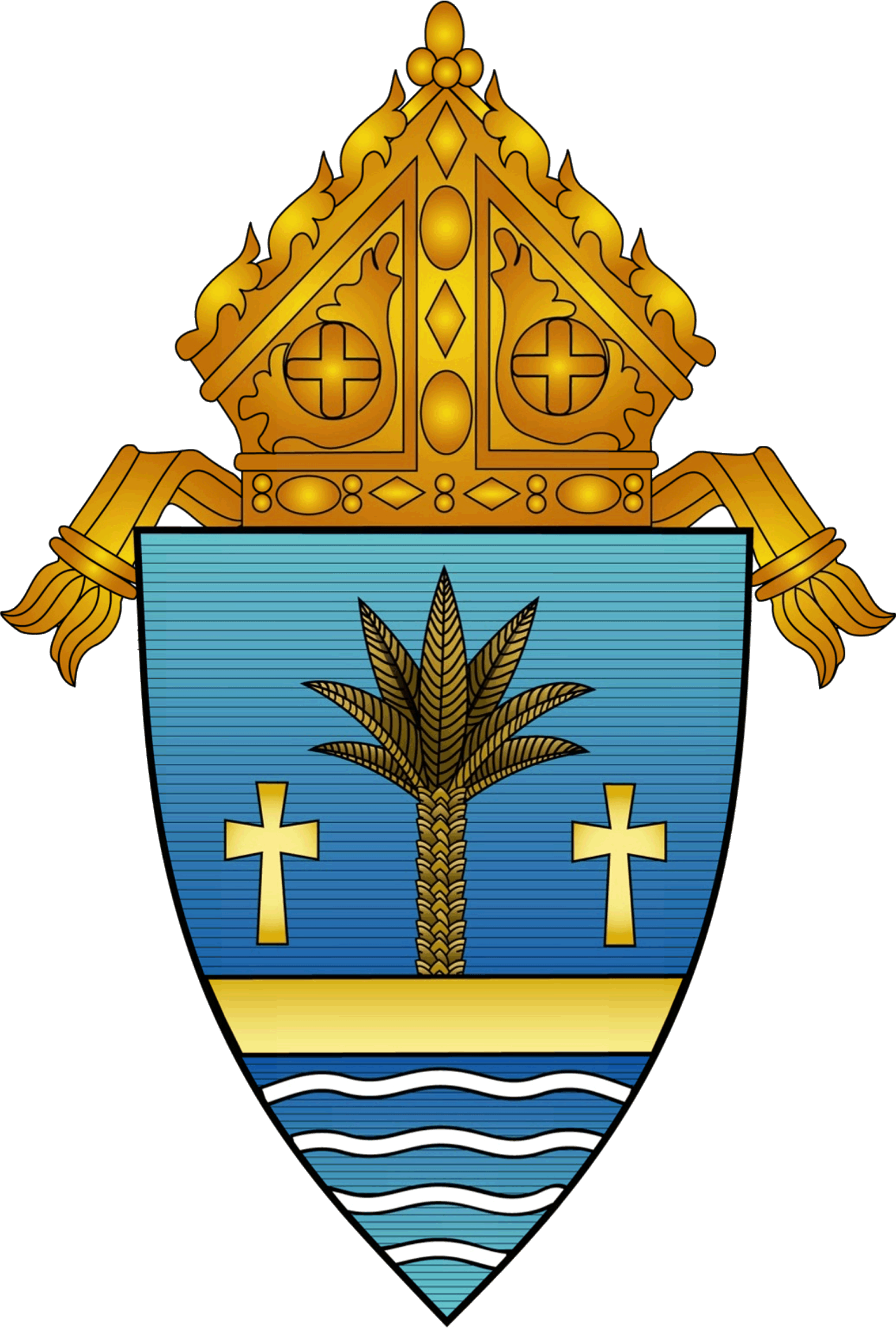 Performance Evaluations 2016
Outline of this Presentation:
Linking Performance Evaluations and Compensation
Performance Management Process
Performance Evaluation Tool (* not for instructional school personnel)
Components of Performance Evaluation
Do’s and Don’t’s for best results
Self-Evaluations
What to do now to gather information for your evaluations
Conducting the evaluation meeting
Timeline
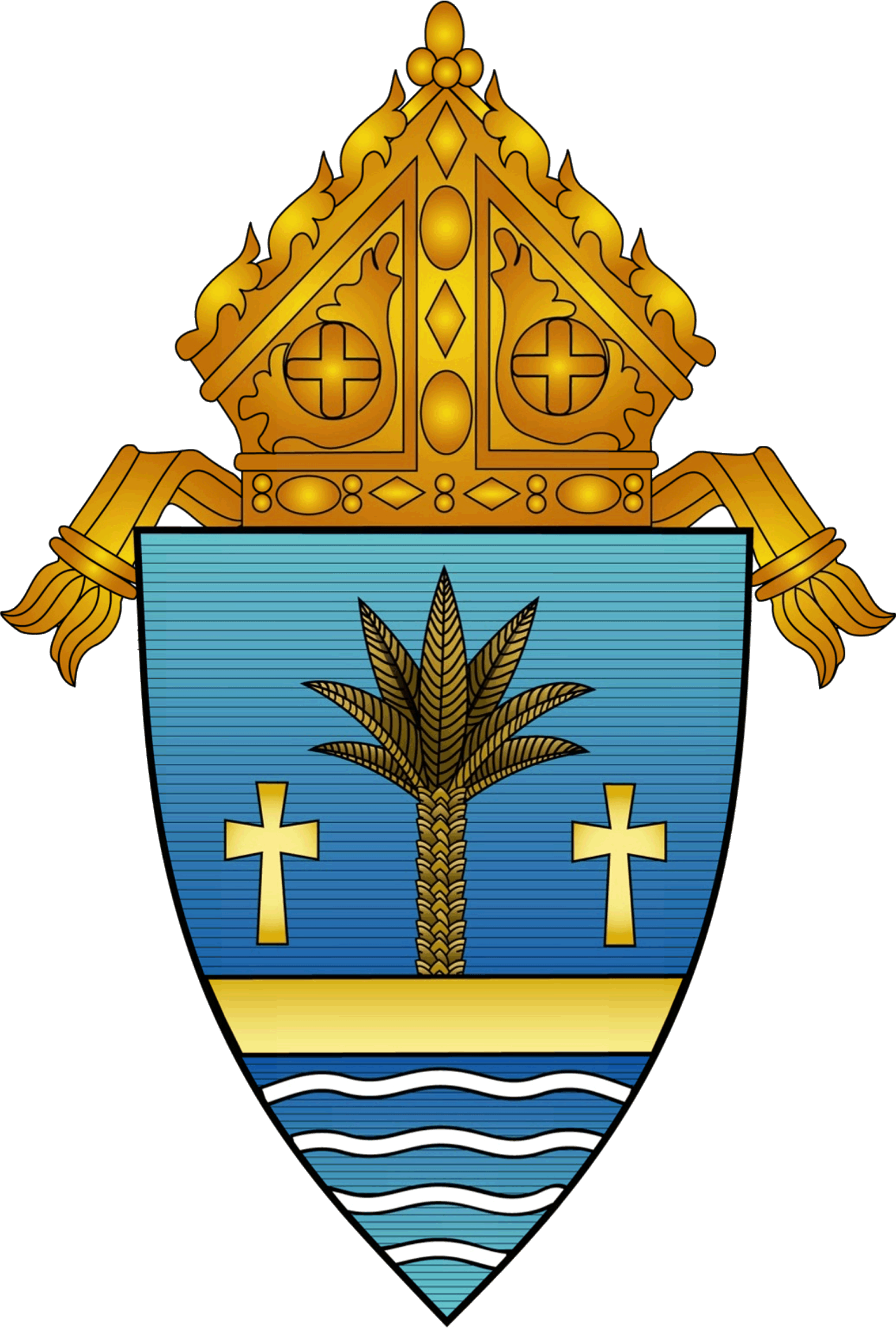 Performance Evaluations 2016
Link between Performance Evaluations and Pay Increases
ADOM Compensation Strategy:
Any pay increases will be merit-based only (within budgeted funding), based on evaluation of performance or promotion into new job category 
Serves as incentive for continuous learning and continuous improvement of performance
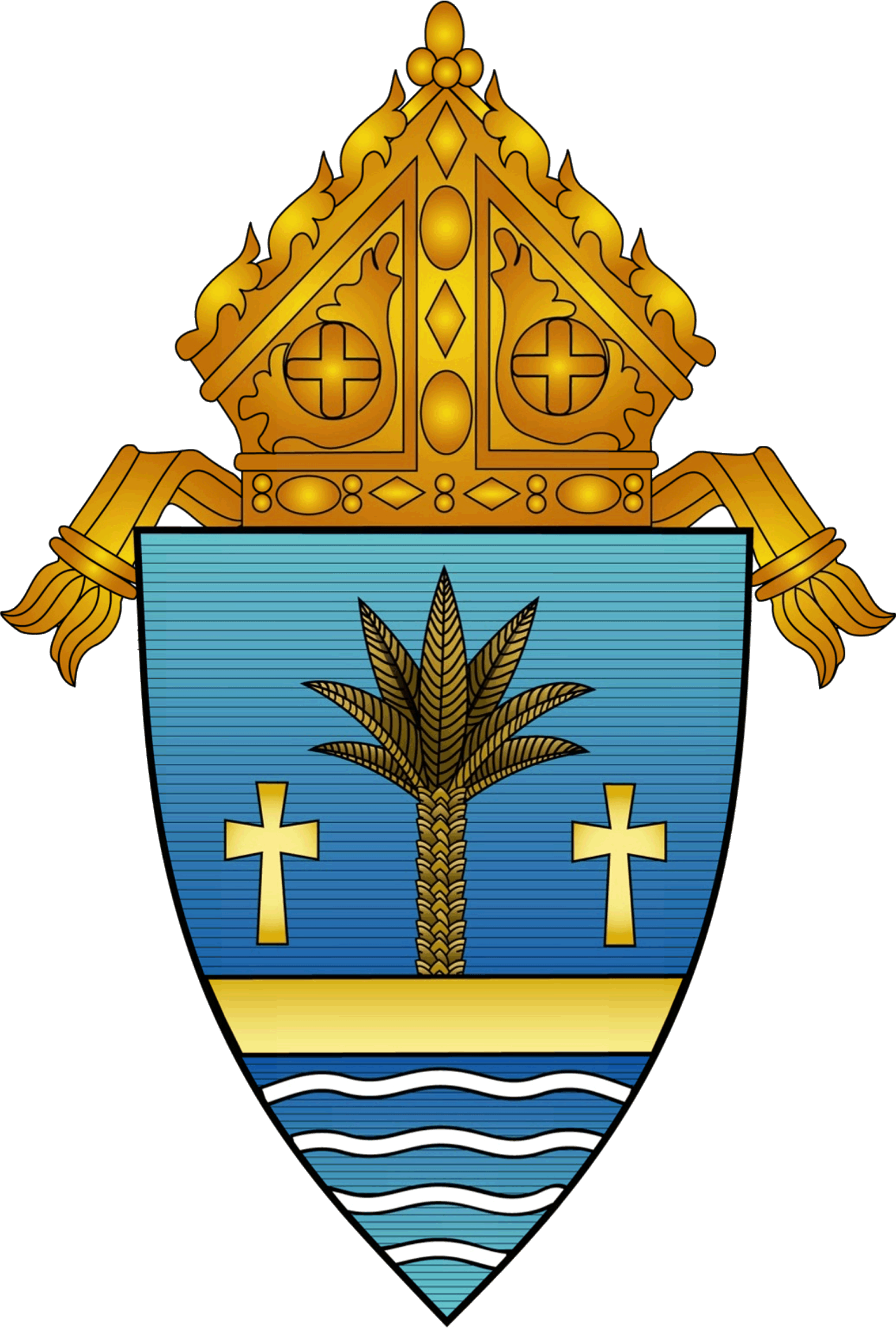 Performance Evaluations 2016
Performance Evaluation Process:
Provides structure to managing employee performance The Performance Management Cycle consists of three phases: Set Expectations  Review Progress  Evaluate Performance  Set New Expectations, etc.)
Helps supervisors and employees set goals,  identify and target specific areas for development and/or correction and come up with a plan for action
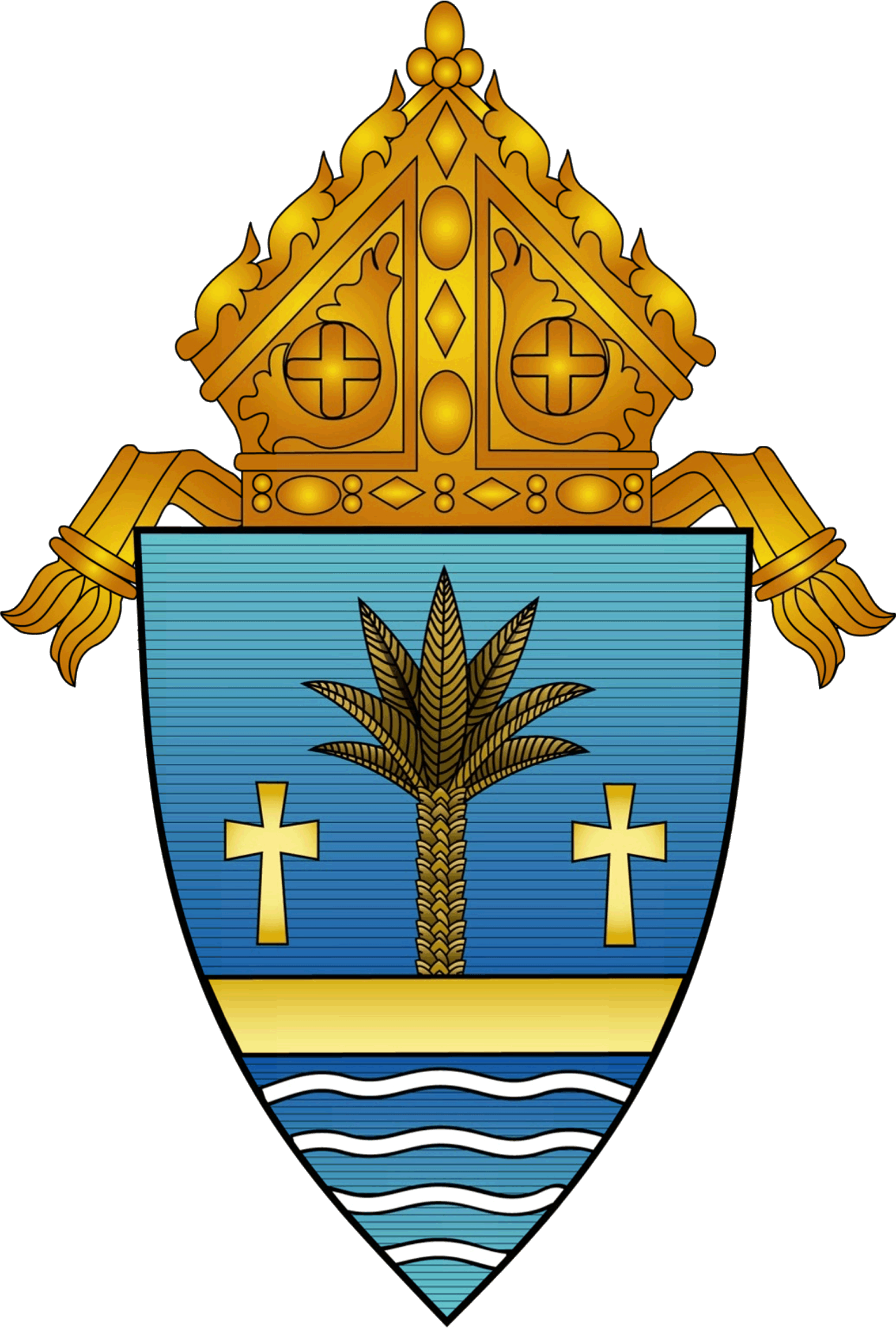 Performance Evaluations 2016
Components of Performance Evaluation 
Categories under review: 10+ for Managers;  9+ Non-mgr  level
	(“+” = option of adding one category unique to position)
Rating Scale 
5-point, verbal scale for each category of performance to be rated
Supervisor’s narrative following each category score
Provides clear-cut examples of employee performance and why specific rating was chosen
Overall Performance Rating
Compilation of individual categories
6 possible verbal ratings (guide for scoring)
Future:  
Goals and Development Plan for top 4 categories;  score determines salary increase
Promotion to new position if need, opportunity and funding available and overall score ranks in top 3 categories
Performance Improvement Plan for bottom 2 categories;  salary increase deferred until performance standards are met
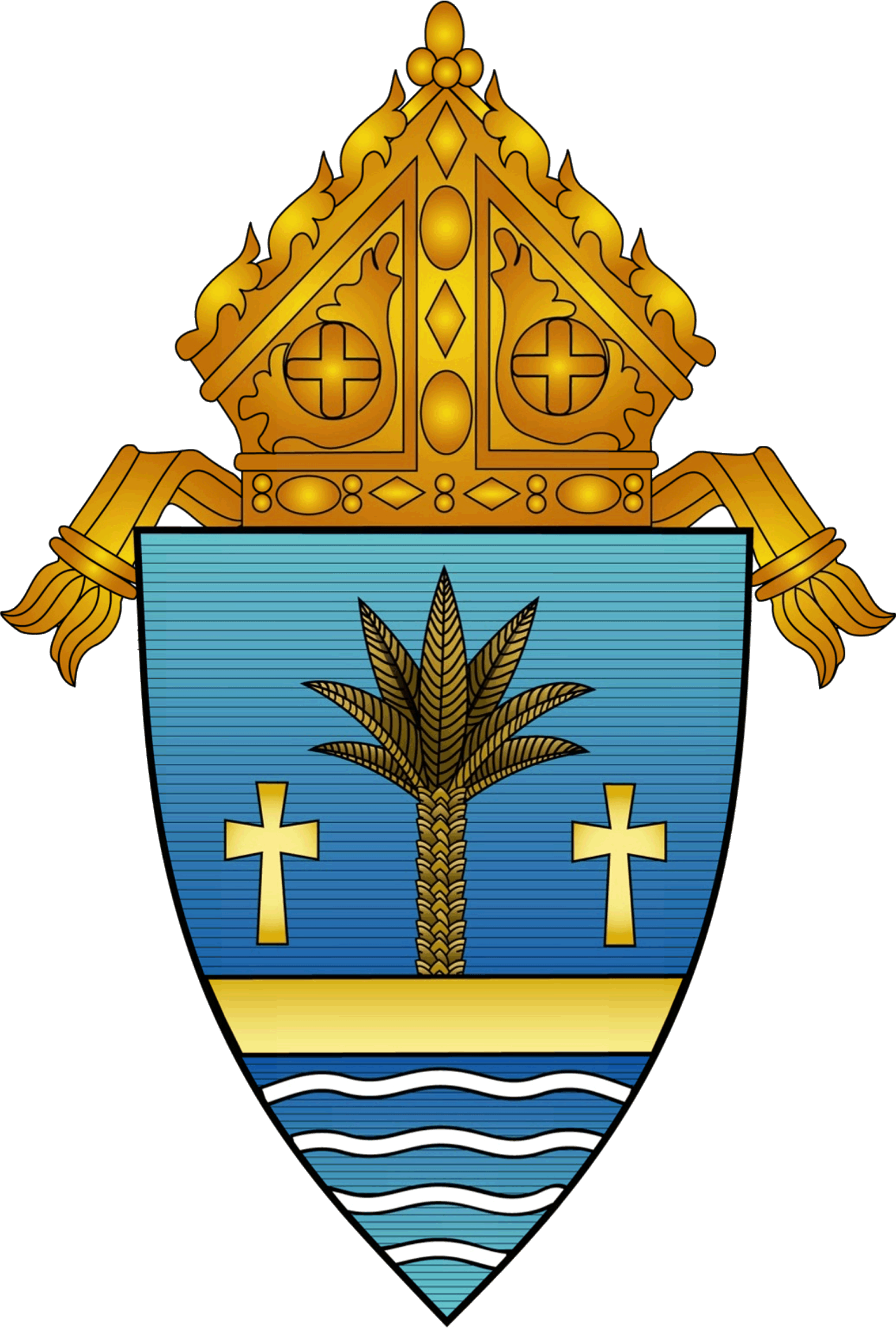 Performance Evaluations 2016
Components of Performance Evaluation 
Rating Scale
5-point, verbal scale to rate each competency / category:
Consistently Exceeded Performance Standards
Exceeded Performance Standards
Met Performance Standards 
Improvement Needed in Some Areas
Consistently Below Performance Standards
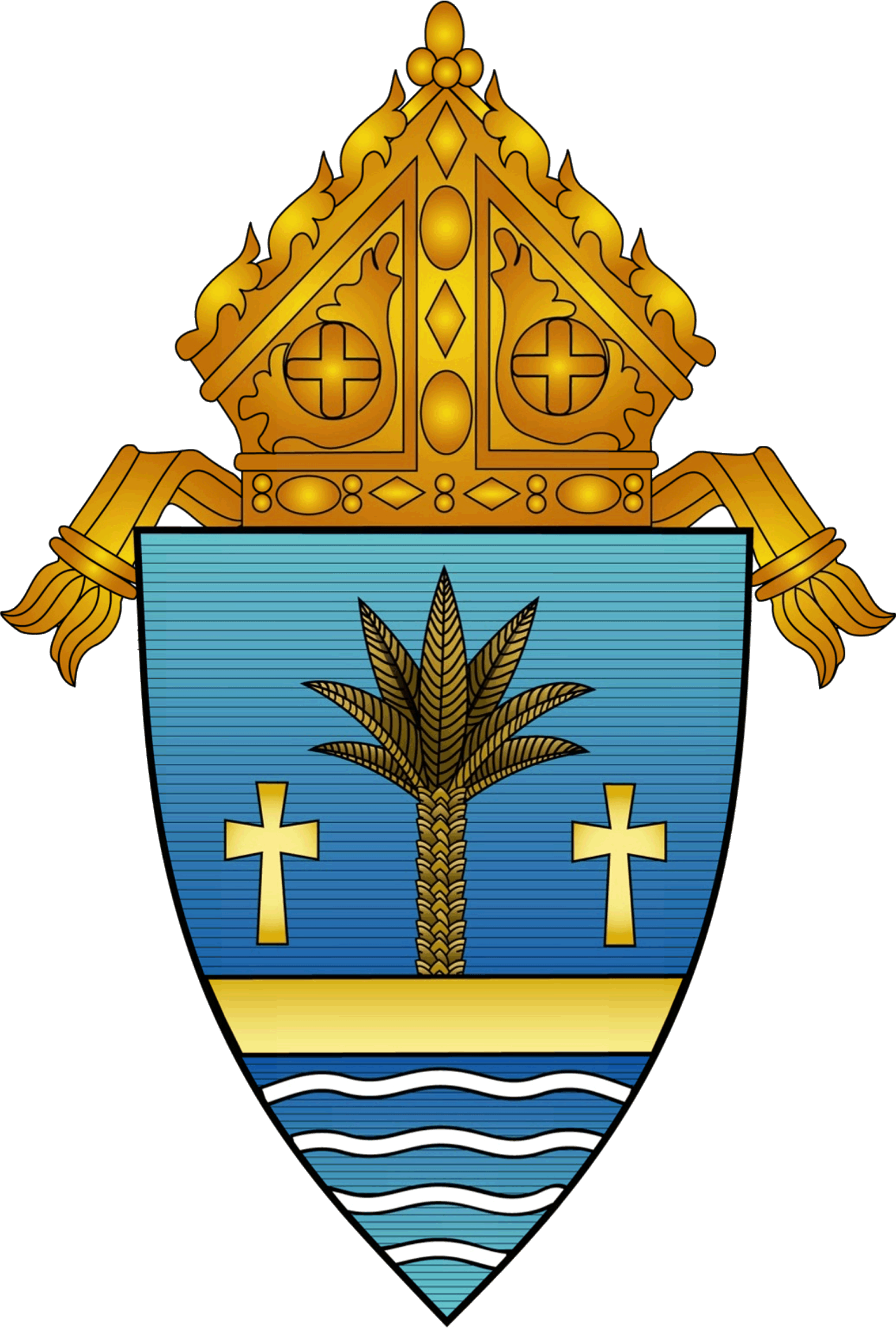 Performance Evaluations 2016
Components of Performance Evaluation 
Narrative to provide clear-cut examples of performance and why specific rating was chosen
Narrative should include:
Examples of Incidents (suggesting the following format):
Situation surrounding the incident or task
Action (or inaction!) on the part of the employee
Consequences or results of the employee’s action or inaction
Measurements of productivity, goals met/unmet;
Feedback (both positive and negative) from “field”, colleagues; awards;
Samples of work, key accomplishments;
Corrective / disciplinary actions taken;
Results / Consequences  (“As a result of your XXX, this is what happened.”)
Note:  Rating selected and supportive examples should not come as an unpleasant surprise to the employee. (There should have been previous discussion on substandard performance.)
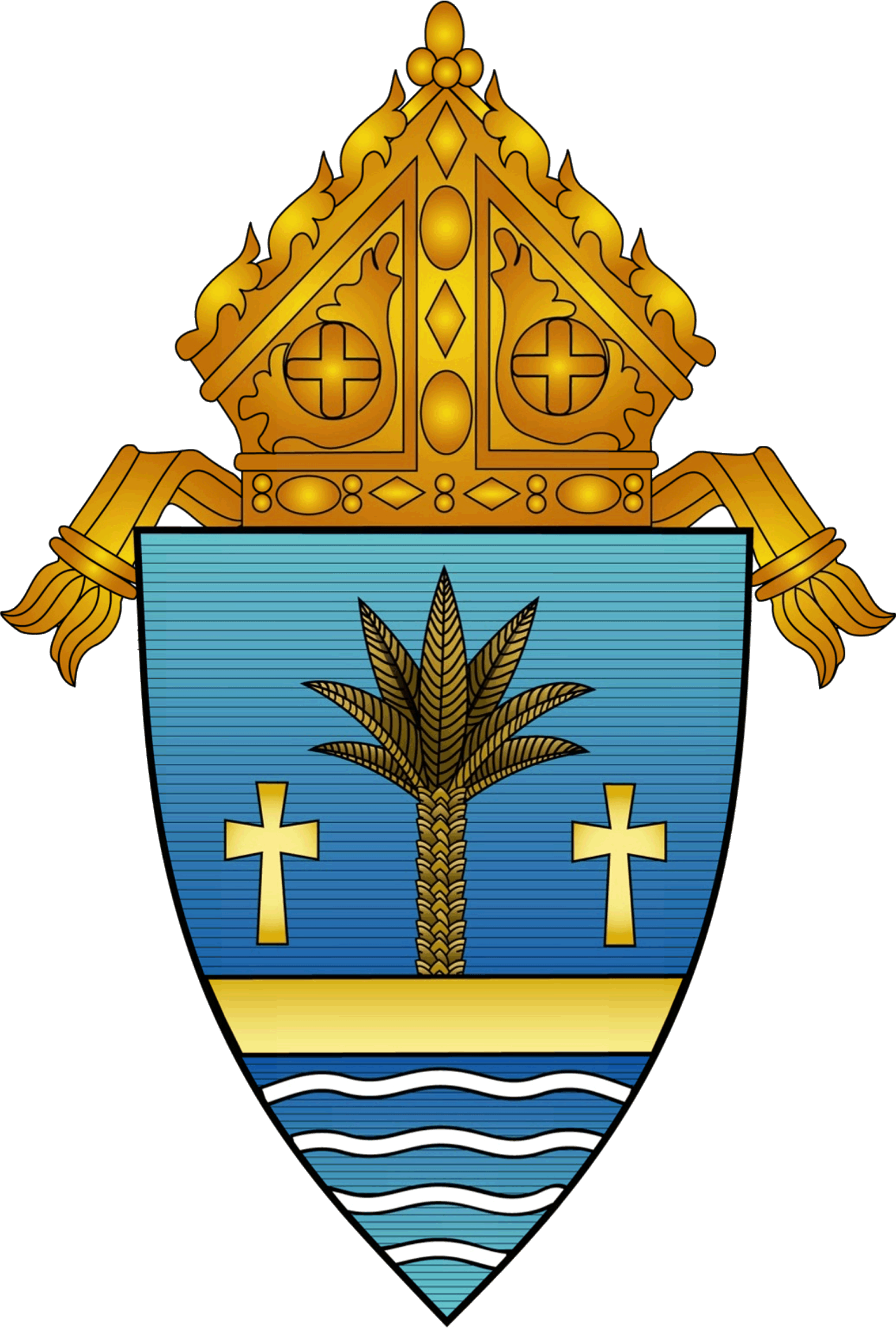 Performance Evaluations 2016
Components of Performance Evaluation 
Overall Performance Rating
Scale of 6 verbal ratings describing overall performance:
Clearly Outstanding Overall Performance
Consistently Exceeded Performance Standards
Exceeded Performance Standards
Met Performance Standards 
Generally Met Performance Standards with some needed improvement
Did Not Meet Performance Standards
Example of John Doe’s performance summary:
Consistently Exceeded Performance Standards   =  1 instance
Exceeded Performance Standards  =  3 instances
Met Performance Standards   =   5 instances
Improvement Needed in Some Areas  = 1 instance
Consistently Below Performance Standards  =  0 instances

=  John Doe generally Met Performance Standards in 2015-16. 
	(Scoring guide included in descriptions of the six ratings)
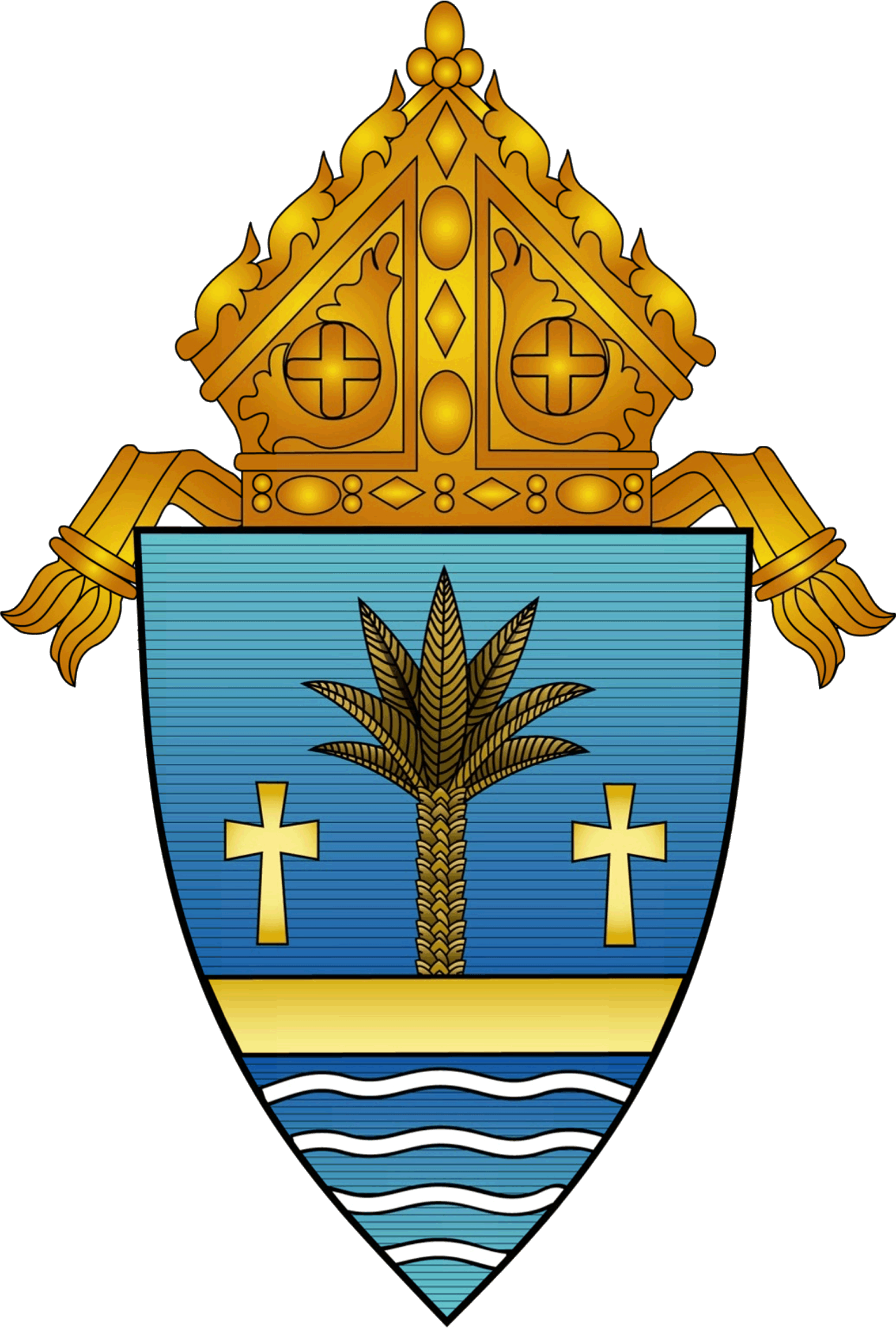 Performance Evaluations 2016
Components of Performance Evaluation 
Expectations for Future
Individual Development Plan for employees who meet or exceed expectations. Plan should include:
Goals for Future
Suggest setting your goals using  S.M.A.R.T. objectives
S pecific
M easurable  (indicate how you’ll assess goal attainment)
A ttainable
R elevant
T imely
Set expectations clearly
Confirm that employee understands expectations
What additional resources, if any, needed to succeed?
Set date for meeting to review progress  (30, 60, 90 days?)
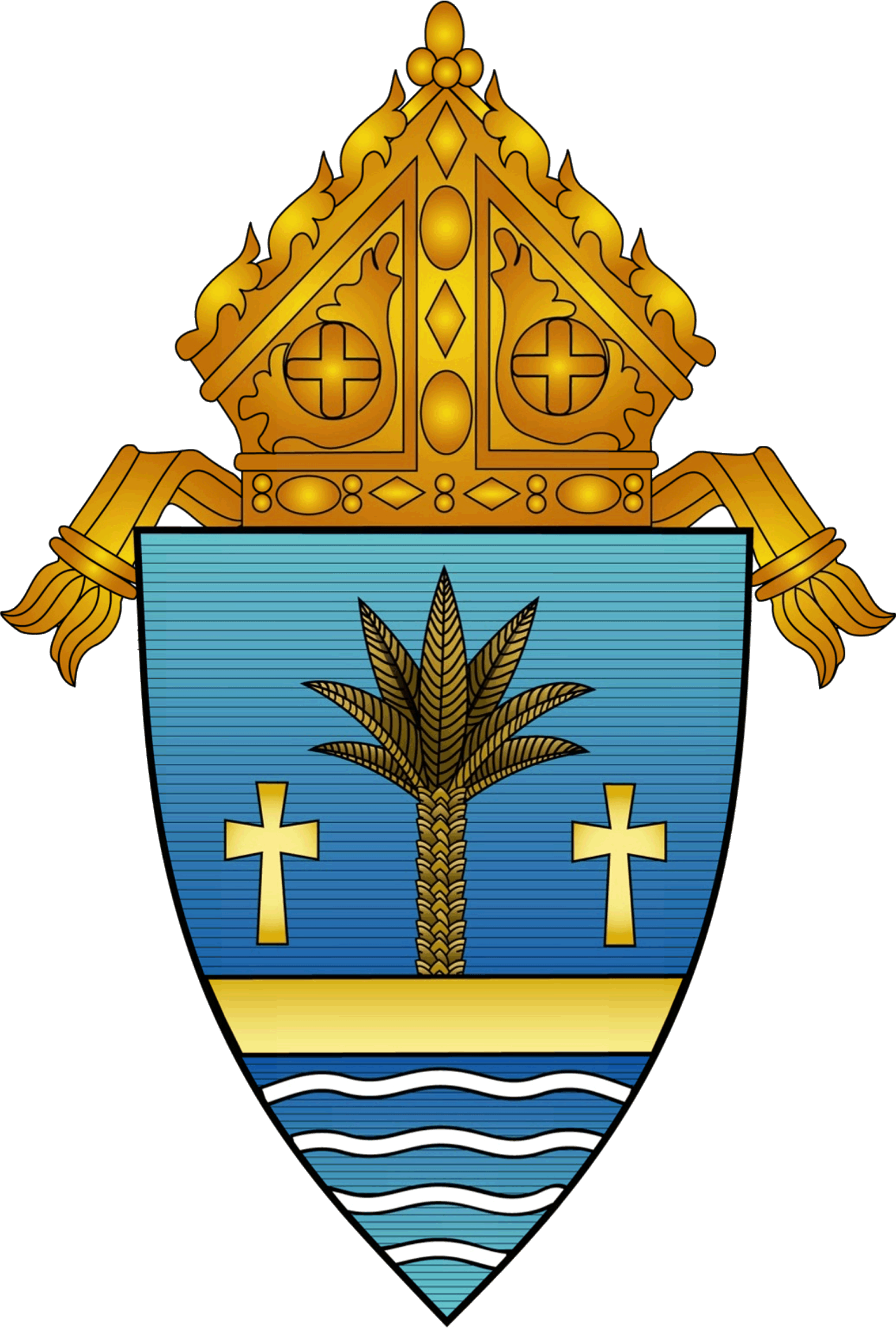 Performance Evaluations 2016
Components of Performance Evaluation 
Expectations for Future
Performance Improvement Plan for employees whose overall performance generally met standards with some needed improvement
Each area of needed improvement should include expectations that are:
S pecific
M easurable  (indicate how you’ll assess goal attainment)
A ttainable
R elevant
T imely
Set expectations clearly and involve employee in the “how”, listing steps s/he can take to meet the expectation
Confirm that employee understands expectations
What additional resources, if any, needed to succeed?
Set date for meeting to review progress  (30, 60, 90 days?)
Second performance evaluation due 6 months from date of this one; merit raise deferred until performance standards are met.
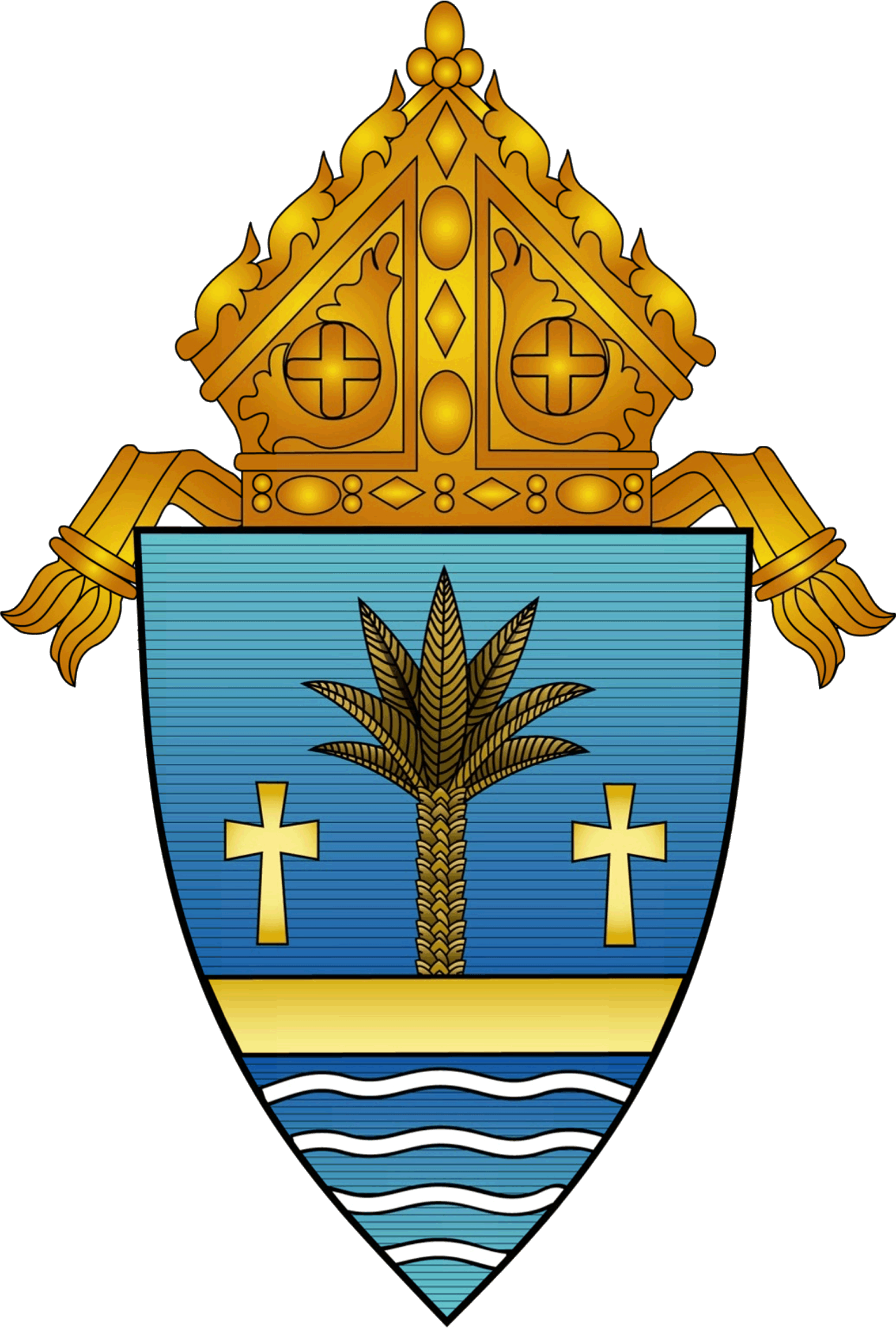 Performance Evaluations 2016
Components of Performance Evaluation 
Expectations for Future
Performance Improvement Plan for employees whose overall performance did not meet performance standards
This overall rating is a serious indicator of performance that must improve immediately in order the for the employee to remain employed
Each area of needed improvement should include expectations that are:
S pecific
M easurable  (indicate how you’ll assess goal attainment)
A ttainable
R elevant
T imely
Set expectations clearly and involve employee in the “how”, listing steps s/he can take to meet the expectation
Confirm that employee understands expectations
What additional resources, if any, needed to succeed?
Meet to review progress  every 30 days until improvement or termination
Second performance evaluation due 6 months from date of this one; merit raise deferred until performance standards are met
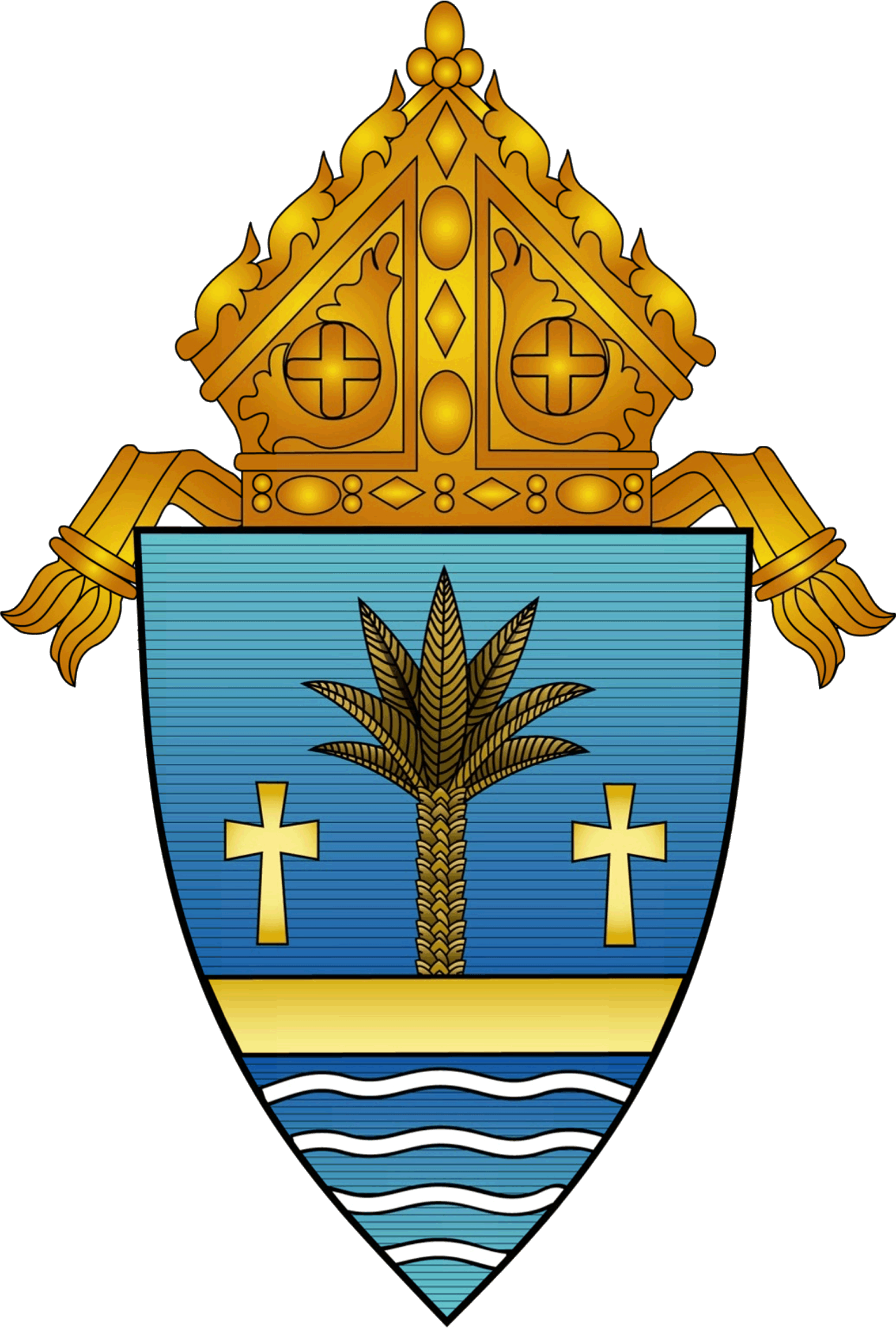 Performance Evaluations 2016
Do 

Be specific 

Solicit input from key contributors 

Record facts in Critical Incident Logs 

Collect supporting documentation 

Set goals for coming year
Don’t 
… use vague language that is open to interpretation 
… let bias affect your results 
… assign greater weight to first or most recently completed evaluations 
… allow vivid performance in one area to color the entire evaluation
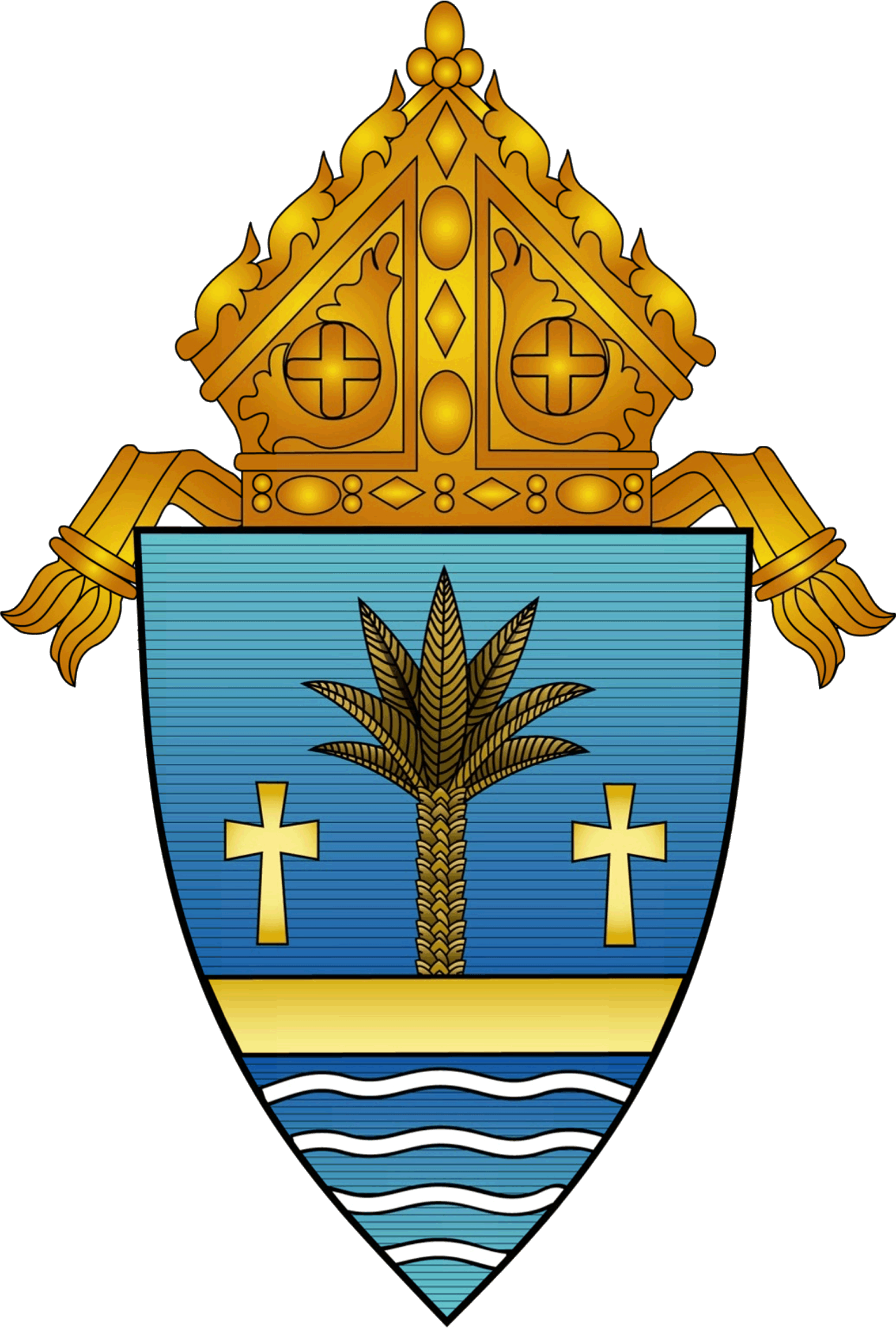 Performance Evaluations 2016
What to Begin Doing NOW 
Review the job descriptions
Review and list goals, expectations, projects, assignments, timelines, etc.
Compile data, including:
Incidents
Measurements of productivity, goals met/unmet;
Feedback (+ / -) from “field”, colleagues; awards
Samples of work, key accomplishments
Corrective / disciplinary actions taken;
Results, Results, Results
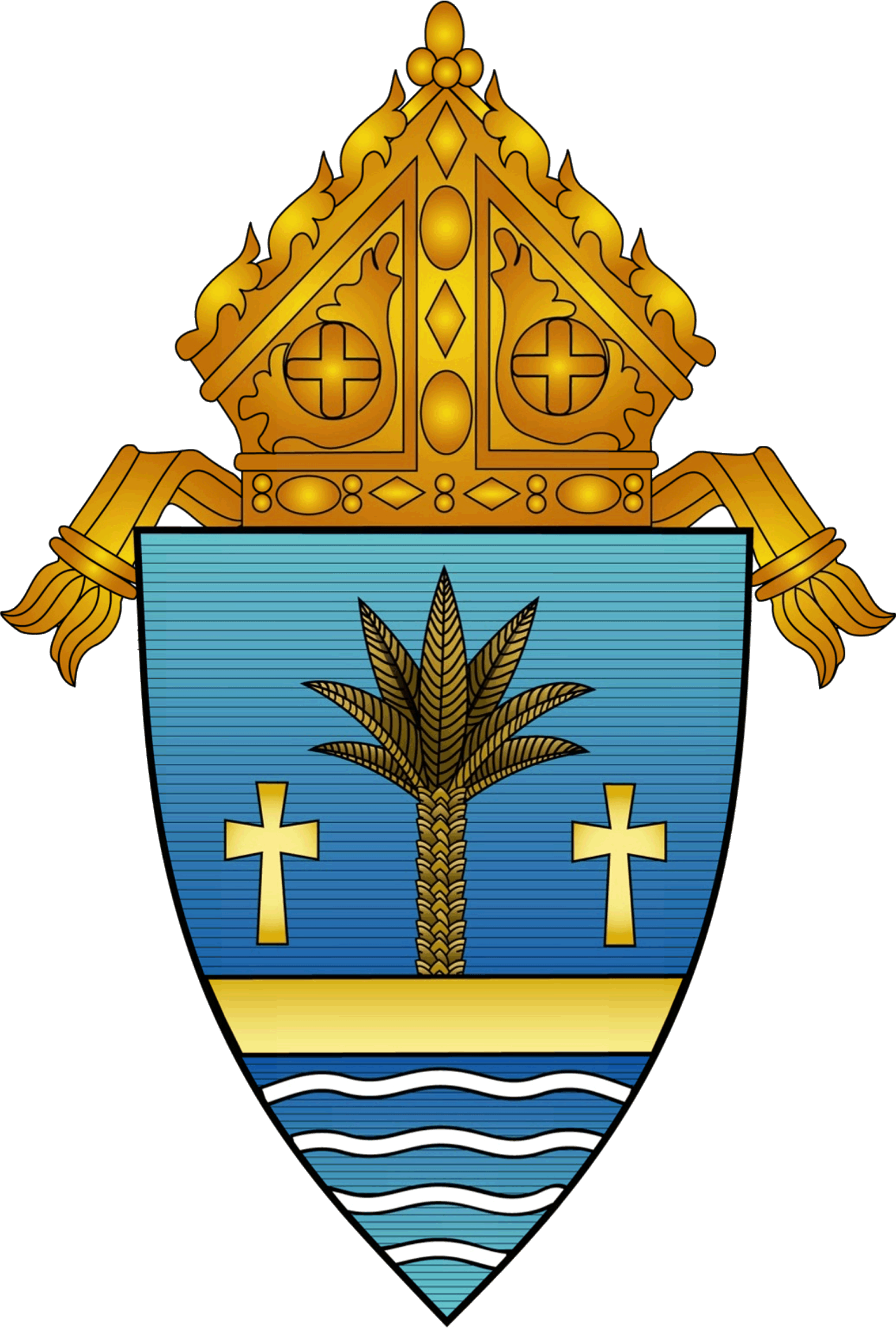 Performance Evaluations 2016
Require Self-Assessments from Your Employees:
Have employees complete self-assessments (sample in next slide) and turn them into you well in advance of your evaluation meeting in order to help you capture a more complete picture of their performance over the past year.
Allow employee to have copy of performance evaluation tool for reference.
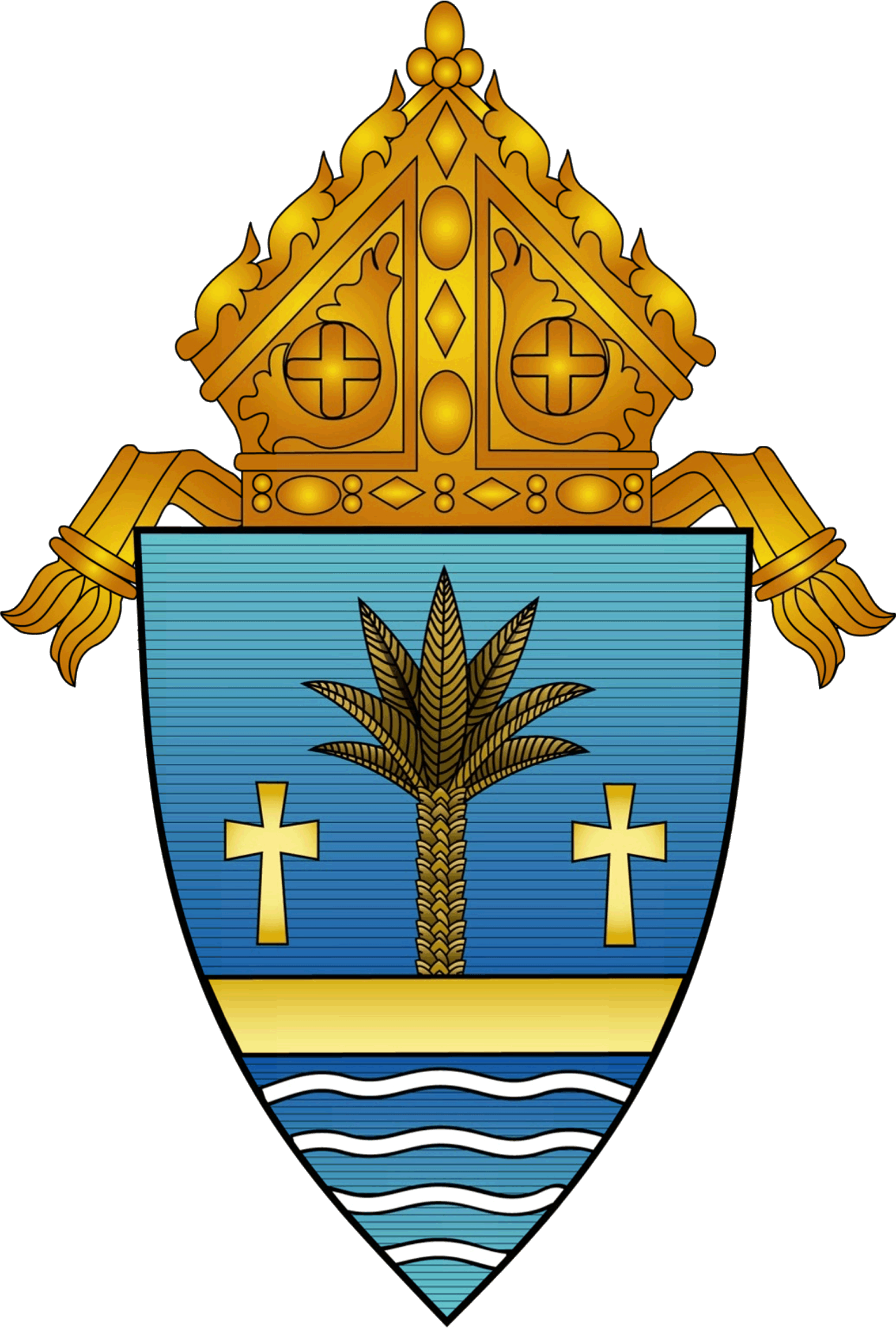 Performance Evaluations 2016
Require Self-Assessments from Your Employees:
Suggested Self-Assessment:
Key Accomplishments of Past Year (What were your key accomplishments of the past year?)
Areas of Challenge in Past Year  (What were your greatest challenges? What prevented you from accomplishing what you wanted to accomplish? What actions did you take to address them and what where the results? Would you do anything differently?)
Areas of Growth in the Past Year (What were your areas of greatest growth, both in job knowledge, skill or other area?)
Areas Desiring Development Next Year (In what areas would you desire development for the next year? What is your action plan, including needed resources, to make that happen?)
Goals for Next Year  (What are your goals for next year?)
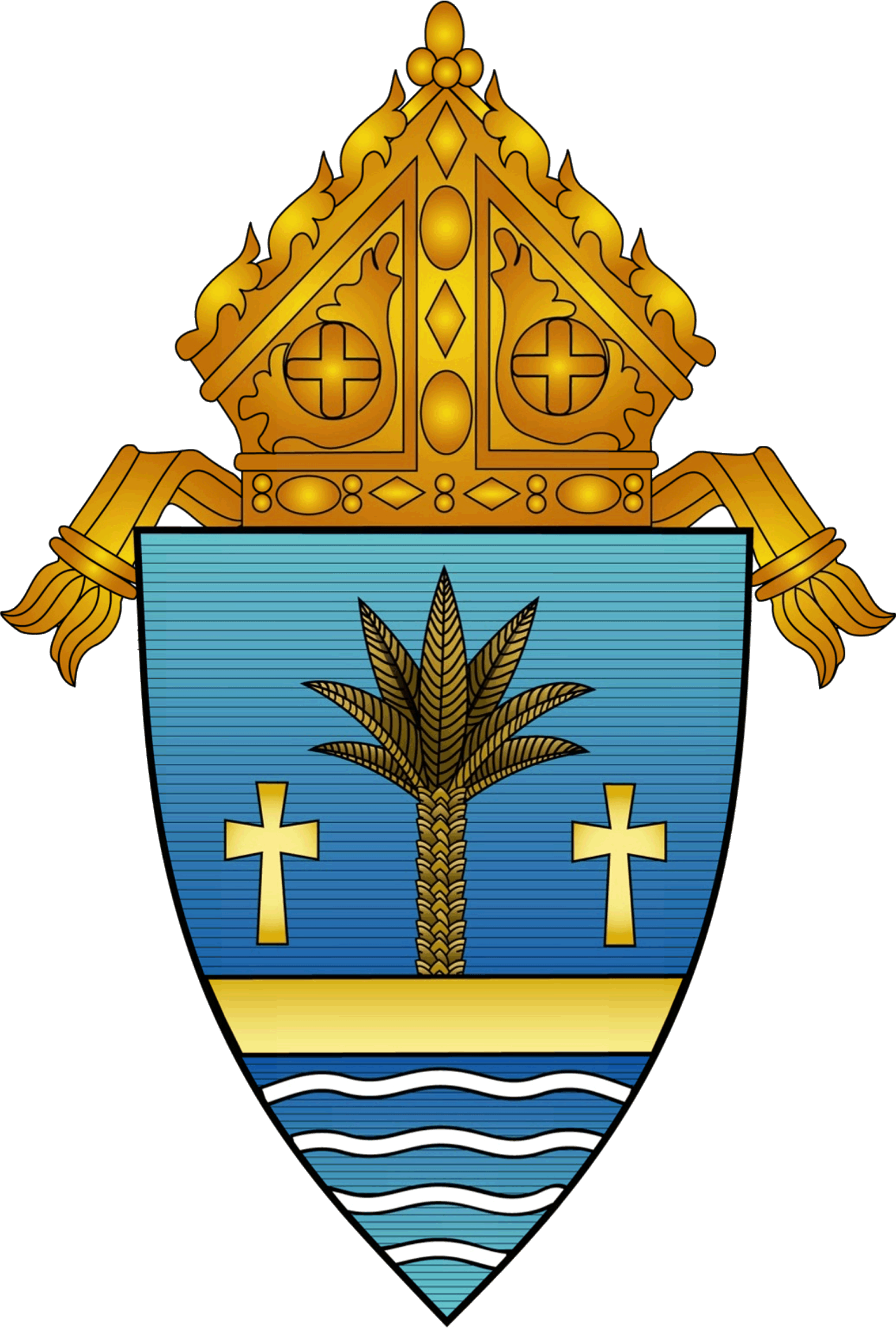 Performance Evaluations 2016
Conducting the Evaluation Meeting:
Schedule a meeting for the formal review. Block out time to discourage outside interruptions.
Plan your discussion.  Anticipate employee responses and have notes for reference. If an employee wants to know why you rated her as “Met” instead of “Exceeded” or “Consistently Exceeded” performance standards: “Some examples of what you did that ‘Met Performance Standards’ in  the Communication category were XYZ. Here’s what  ‘Exceeded Performance Standards’ looks like in that category. Here’s what ‘Consistently Exceeded Performance Standards’ looks like.”
Confirm employee’s understanding of the reasons behind your ratings.
Allow employee responses. However, explain that the evaluation is your evaluation of her/his performance.
Express confidence in employee.  Whether continuing excellent performance, stretching to improve mediocre performance, or requiring immediate improvement, express confidence and provide support without removing responsibility.
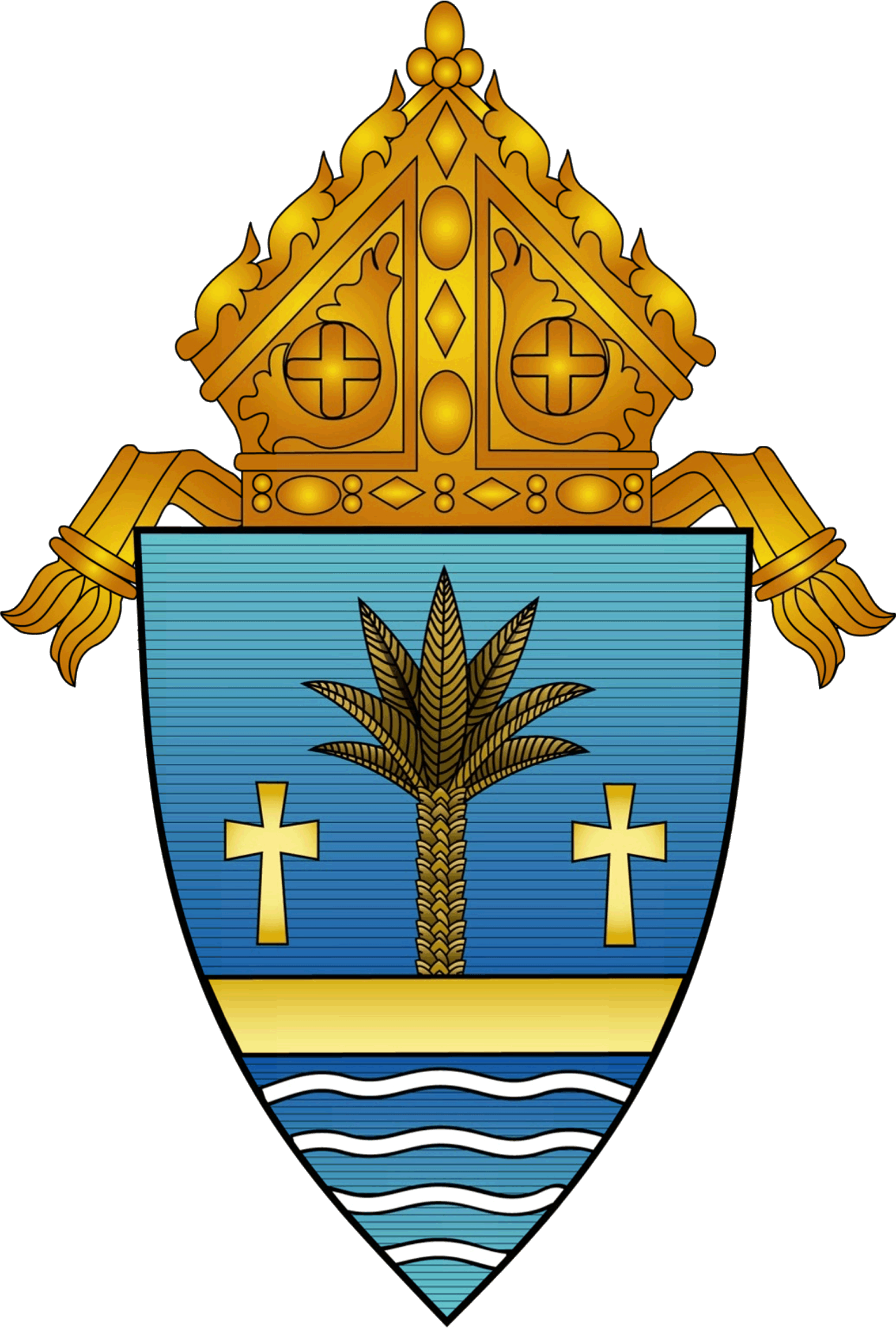 Performance Evaluations 2016
Timeline	(Pastoral Center; other entities use next slide)
NOW		Review job descriptions and compile notes on performance 			Meet with staff, explain procedure, distribute self-assessment
ASAP		Employee self-assessments due to supervisors
5/9-6/3	Complete written Performance Evaluations on each
Employee* and meet with them to review and set goals; provide 
updates to job description if applicable; make revisions
5/9-6/3	Final copies and scores submitted for review by Sister Elizabeth 
6/3 – 6/17	Evaluations and scores reviewed and approved by Sister Elizabeth 
6/17-6/24	Salary increases provided to supervisors (percentage averaging
to no more than the budgeted financial resource available for increases)
6/17 – 6/24	Meet w/ employees individually on salary increases 
6/27		Complete Salary Change Authorization Form; copies of form,
evaluation, updated job description filed in personnel folders
7 / 1		FY16-17 Raises go into effect.  (Salary Change forms to payroll)

* Evaluation period is from April 1, 2015 to April 30, 2016
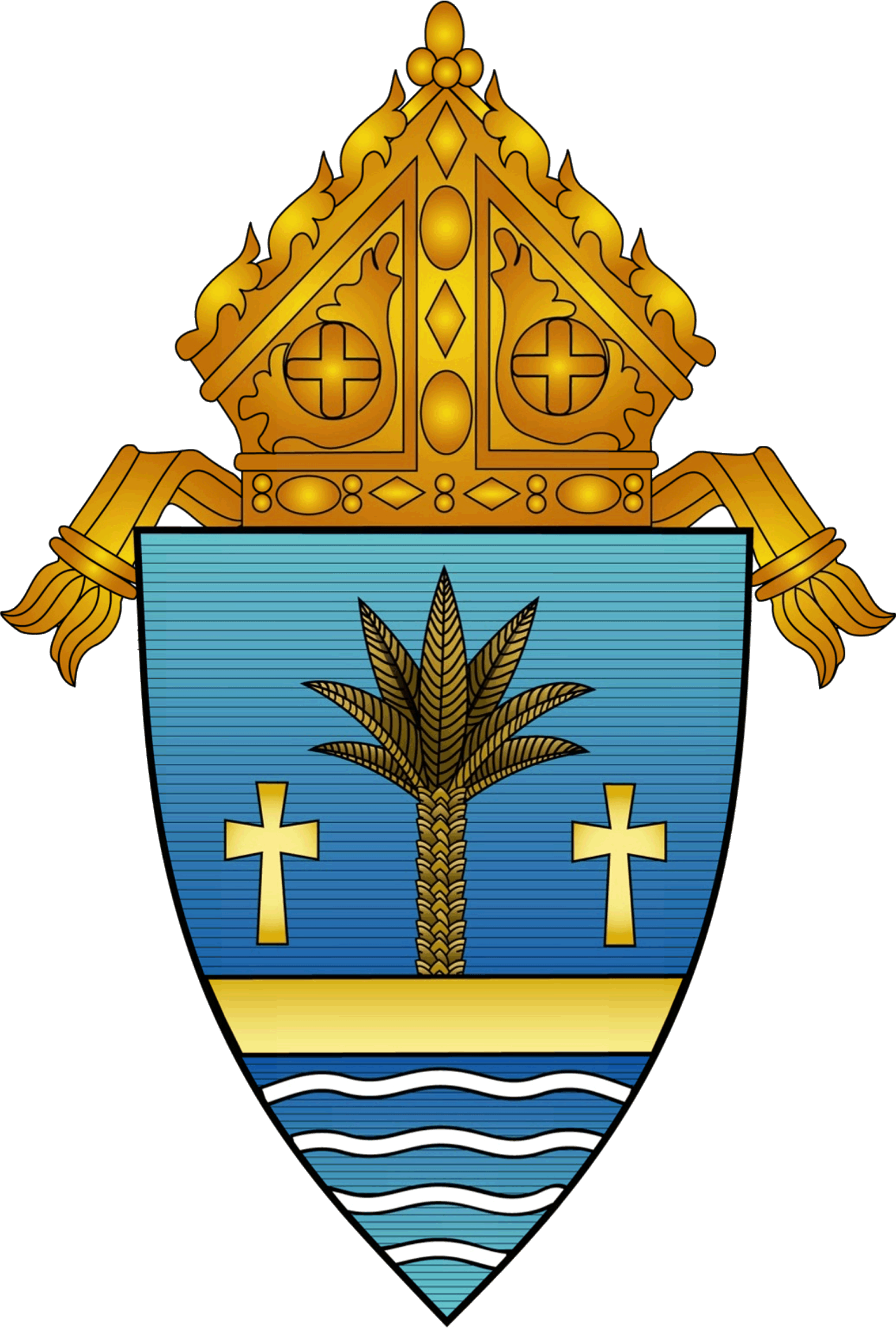 Performance Evaluations 2016
Timeline	(Parishes, Schools, other Entities)
NOW		Review job descriptions and compile notes on performance. 		Meet with staff, explain procedure, distribute self-assessment
________	Employee self-assessments due to supervisors
________ 	Complete written Performance Evaluations on each
employee and meet with them to review and set goals; provide 
updates to job description if applicable; make revisions
________ 	Final copies and scores submitted for review by Pastor/Principal 
________ 	Evaluations and scores reviewed and approved by Pastor/Principal 
________ 	Salary increases provided to supervisors (percentage averaging
to no more than the budgeted financial resource available for increases)
________ 	Meet w/ employees individually on salary increases 
________ 	Complete Salary Change Authorization Form; copies of form,
evaluation, updated job description filed in personnel folders
7 / 1		FY16-17 Raises go into effect.  (Salary Change forms to payroll)
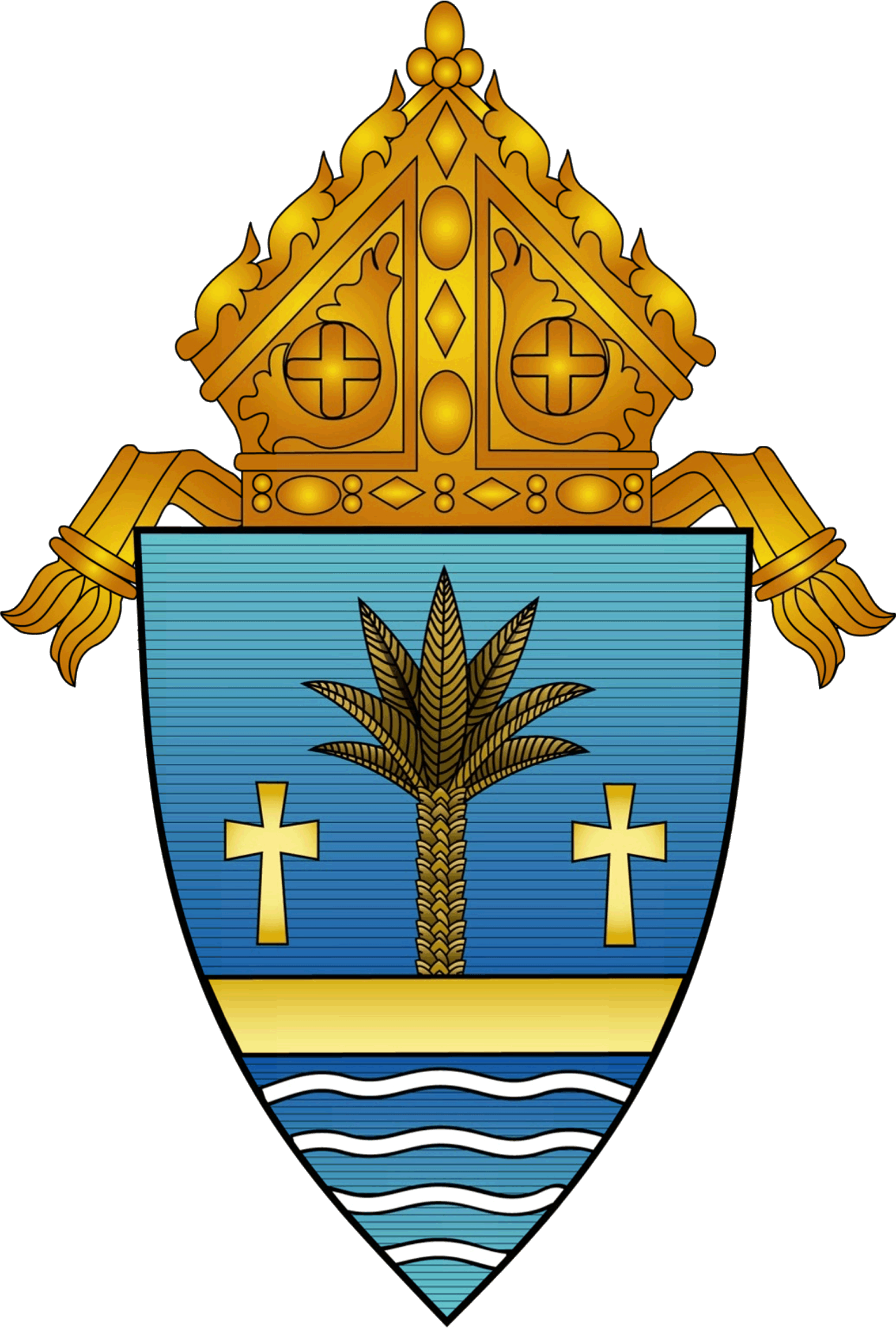 Performance Evaluations 2016
Questions?
We’re here to help!
For evaluations of school principal and instructional personnel:
Dr. Kim Pryzbylski, kpryzbylski@theadom.org; 305-762-1078
For evaluations of Pastoral Center, parish personnel and non-instructional school personnel:
Lisa Pinto, lpinto@theadom.org; 305-762-1201